REF 2021 Decisions


Charles Forsdick
Sub-panel D26 chair
AUPHF, Cardiff
Saturday 24 March 2018
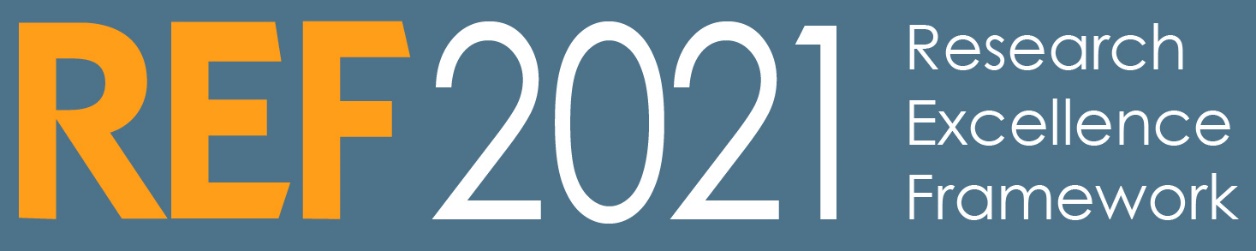 Follow us on Twitter 
@REF_2021

Email us: info@ref.ac.uk
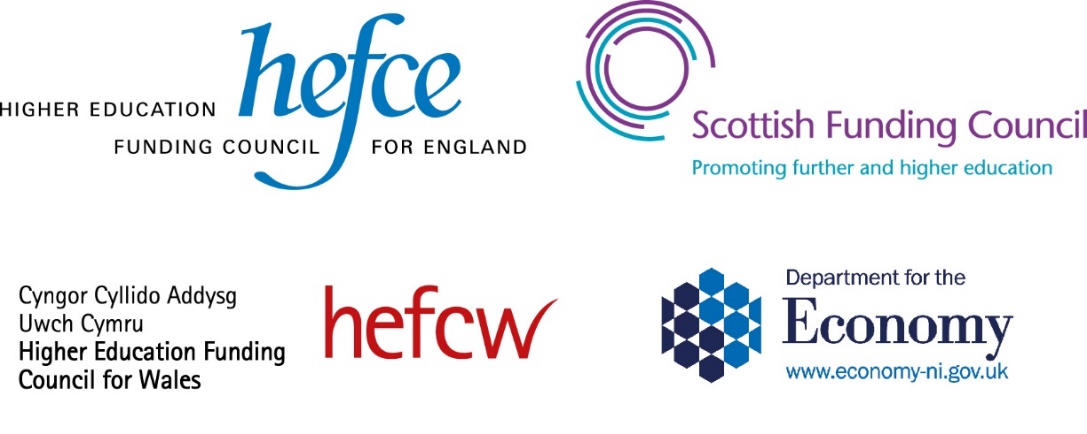 REF - overview
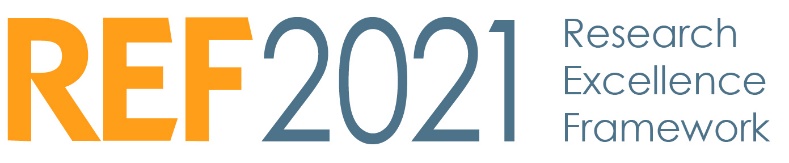 Undertaken by the REF team on behalf of the four UK higher education funding bodies
Key purposes:
To provide accountability for public investment in research and produce evidence of the benefits of this investment.
To provide benchmarking information and establish reputational yardsticks, for use within the HE sector and for public information.
To inform the selective allocation of funding for research –ca. £2bn per year.
Assessed across three areas:
Outputs (e.g. publications, performance, prototypes) – 60%
Impact (the benefit of research for wider society) – 25%
Research environment (resources, strategies to support research) – 15%
Assessed by expert sub-panels (of senior academics and research users) in 34 disciplined-based ‘units of assessment’, overseen by 4 main panels
The Stern Review
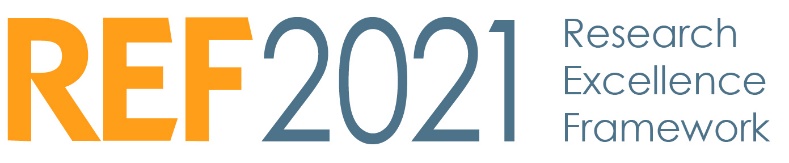 Independent review of REF commissioned by Minister and led by Lord Nicholas Stern. Reported in July 2016.
Key principles
Lower burden
Less game-playing
Less personalisation, more institutionally focused
Recognition for investment
More rounded view of research activity
Interdisciplinary emphasis
Broaden impact
Key changes since REF 2014
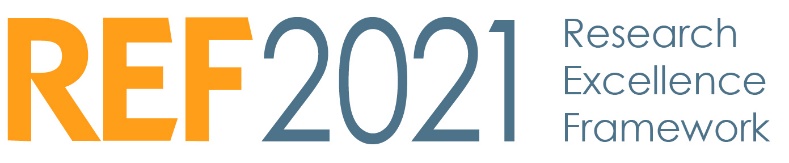 Submission of all staff with significant responsibility for research
Transitional approach to non-portability of outputs
Decoupling of staff from outputs
Additional measures to support interdisciplinary research
Broadening and deepening definitions of impact
Open access requirements
More structured environment statement with additional sections
Weightings
2021 framework
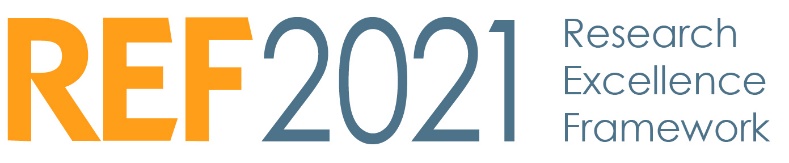 60%
15%
25%
[Speaker Notes: -]
Expert panels
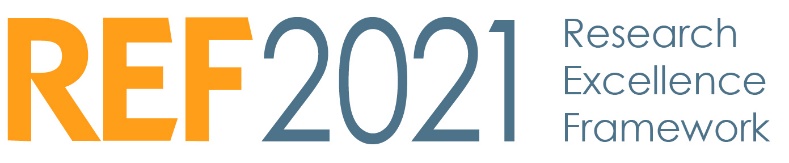 34 sub-panels working under the guidance of four main panels
Consultation feedback – maintain consistency with UOA structure in 2014, except in couple of key areas
Submissions – summary
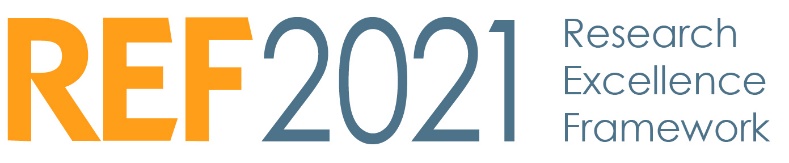 Each submission in a UOA provides evidence about the activity and achievements of a ‘submitted unit’ 
Responsibility for mapping staff into UOAs with institutions – guided by UOA descriptors
Institutions will normally make one submission in each UOA they elect to submit in
Joint submissions are encouraged where this is an appropriate way of describing collaborative research
Consistency with 2014 process for multiple submissions – only by exception and with permission from the REF manager
Submissions – staff
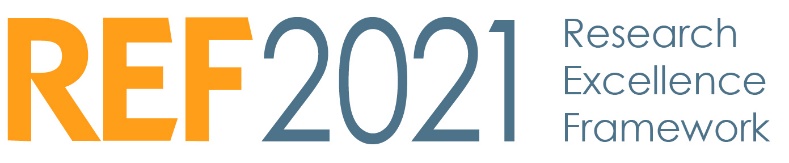 All staff with significant responsibility for research should be returned to the REF
Category A eligible
Category A submitted
Approach may vary by UOA where employment practices vary at this level
[Speaker Notes: - Decisions follow Stern’s recommendations (for which there was broad support in the consultation) but seek to address concerns expressed around use of HESA costs centres and contractual status.
Only those on R-only contracts need to demonstrate independence
Substantive connection to be demonstrated in a statement for those on 0.2FTE. Will develop indicators with panels]
Submissions – staff
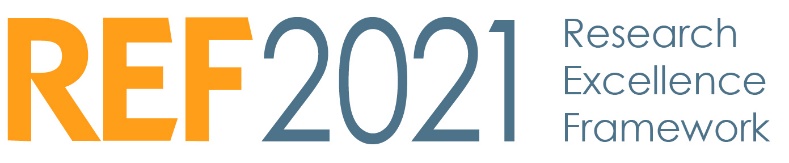 Significant responsibility for research 
‘those for whom explicit time and resources are made available to engage actively in independent research, and that is an expectation of their job role.’
No clear consensus in consultation on generic criteria – variations across disciplines and institutions
Guidance will set out a ‘menu’ of what we consider may be appropriate indicators of significant responsibility.
Independent research
Variation in key attributes also identified in the consultation
Guidance will build on generic definition used in REF 2014 (undertaking ‘independent research, leading or acting as principal investigator or equivalent on a research grant or significant piece of research work’.)
[Speaker Notes: Staff engaged exclusively in scholarship would not be considered to have a significant responsibility for research
- Proportion of time allocated for research most commonly identified
- Suggestions for generic criteria also included:
• authorship of a REF-eligible output
• holding a research grant (as primary or co-investigator)
• eligibility to supervise postgraduate research students
• inclusion of research objectives in annual review.]
Submissions – staff
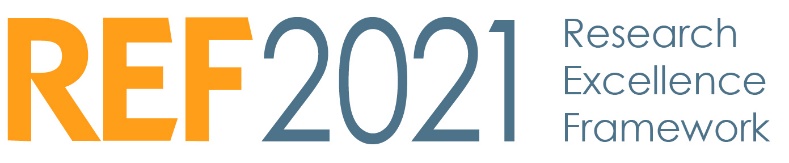 Category C
Contribution of ‘Category C’ staff should be captured in environment element
Definition will follow 2014
Individuals employed by an organisation other than an HEI, whose contract or job role (as documented by their employer) includes the undertaking of research, and whose research is primarily focused in the submitting unit on the census date.
[Speaker Notes: Motivated by recognition of valuable contribution made by Cat C staff in diverse disciplines (not just clinical)
Understand importance of REF for demonstrating value of research in the NHS]
Submissions – small units
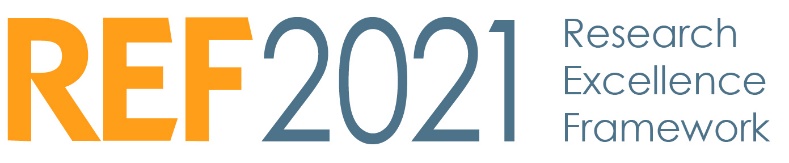 Fewer than 5 FTE
Concerns about burden of meeting submission requirements
Request an exclusion in exceptional circumstances:
One or a very small number of staff
Usually in UOA in which institution has not previously submitted
Submissions – decoupling
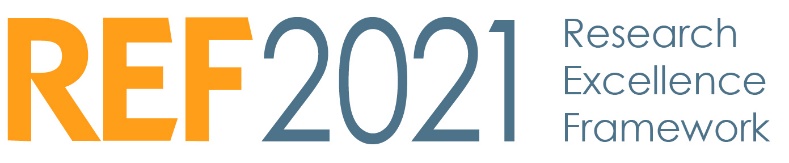 Number of outputs per submission
Output pool to include
[Speaker Notes: Multiplier was calculated using figures provided by HEIs in the staff submission with the aim of assessing roughly the same no. of outputs as in 2014.
This is an average across the unit, not the number required from each researcher (as has been claimed by some on twitter) 
Fractional multiplier also underlines decoupling from individual researcher
Rounding (to the nearest whole number) will be applied to give a whole number of outputs for return.]
Submissions - outputs
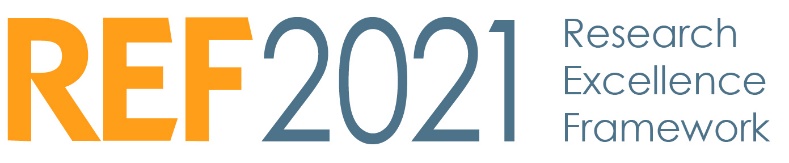 Transitional approach to non-portability
Outputs may be submitted by:
the institution employing eligible staff member when the output was demonstrably generated; and 
the institution employing the staff member on the census date
‘Demonstrably generated’ – date when the output was first made publicly available
Full eligibility criteria to be defined by panels
[Speaker Notes: 85% of respondents to the consultation on staff and outputs supported this hybrid model
Where a staff member moves multiple times the output will only be eligible for submission by the originating and current institution (those before or in between cannot submit it)
Date made publicly available used as concerns were raised around using date of acceptance as suitable marker. 
Consultation respondents did not generally regard double-counting of outputs to be a significant issue – multiple submission of co-authored papers in 2014.]
Submissions – circumstances
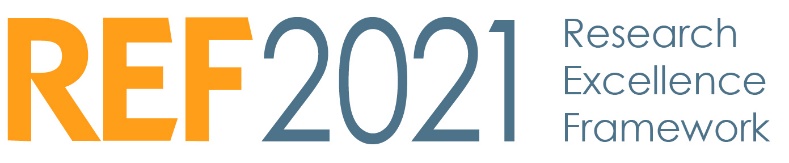 Funding bodies’ aim to promote measures to support equality and diversity
Informed by consultation feedback
Submissions – codes of practice
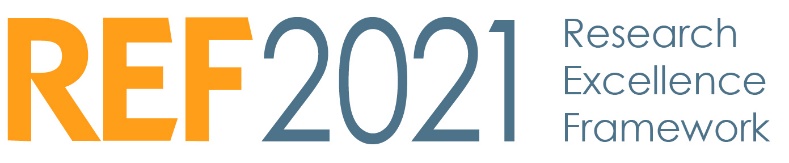 Guidance and template will be developed with EDAP and provided to institutions mid-2018. 
Provisional timetable for submission is spring 2019. 
Publication intended by end of 2019.
Submissions – interdisciplinary research
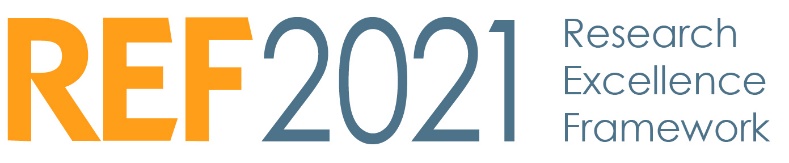 Developed with advice from the Interdisciplinary Research Advisory Panel
Outputs
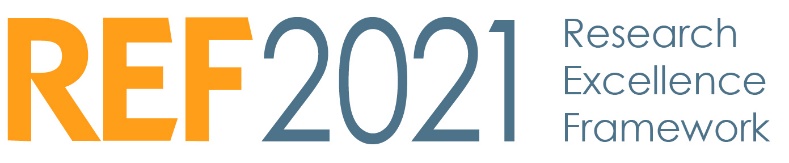 Open access
Outputs deposited as soon after the point of acceptance as possible, and no later than three months after this date from 1 April 2018.
Deposit exception from 1 April 2018 – outputs remain compliant if they are deposited up to three months after the date of publication.

Assessment metrics
Quantitative data may be used to inform the assessment of outputs, where panels consider this appropriate for the discipline
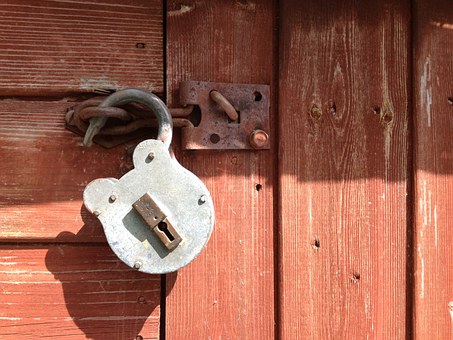 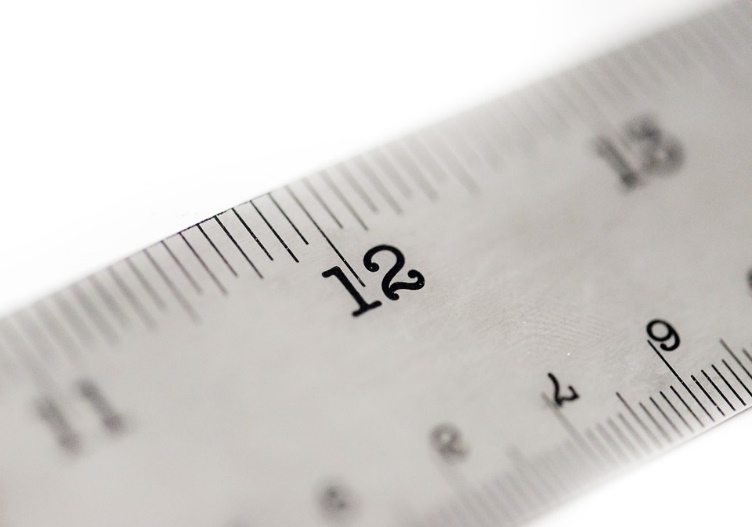 [Speaker Notes: OA: - Funding bodies wish to continue building on this and maintain momentum; exception taking account of some of the practical concerns raised through the survey in relation to deposit on acceptance
Metrics: Use of data will be set out in panel criteria
Central guidance will be developed
Citation data provided to sub-panels, where relevant, in consistent and transparent way
Institutions will receive:
Output-level data, during submissions process
Contextual data, following submission deadline]
Impact
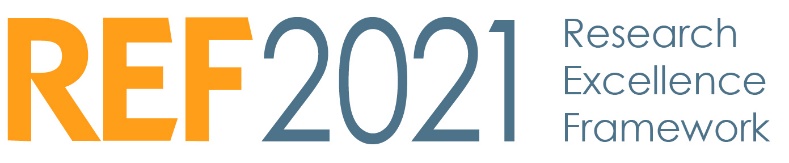 [Speaker Notes: 1) Harmonisation was supported by vast majority of consultation respondents.
‘Academic impact’ will apply in assessment of outputs, in relation to criterion of ‘significance’
‘Wider impact’ will apply in assessment of outputs

2) Broader guidance reflects Stern’s recommendation that the REF capture better the multiple and diverse pathways and mechanisms through which impact arises. This aim was widely supported by respondents to the consultation.

3) We will work with panels to develop appropriate guidance on demonstrating evidence for impact on teaching.]
Environment template
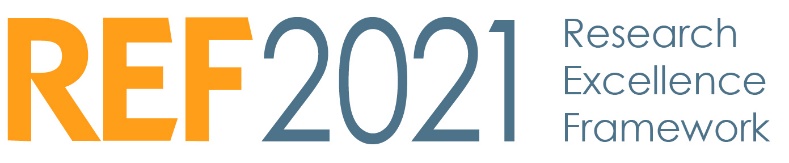 More structured template
Sections will include:
equality and diversity 
approach to enabling impact 
approach to supporting collaboration 
structures to support interdisciplinary research
section on open research
[Speaker Notes: ‘Open research’ section will include submitting unit’s OA strategy, including where this goes above and beyond the REF OA policy requirements, and wider activity to encourage the effective sharing and management of research data. The panels will set out further guidance on this in the panel criteria.]
Environment data
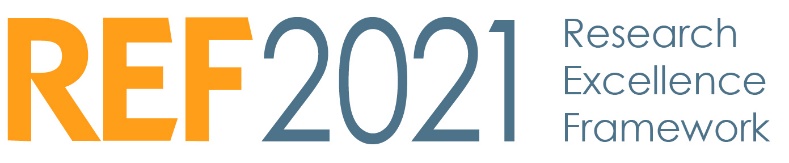 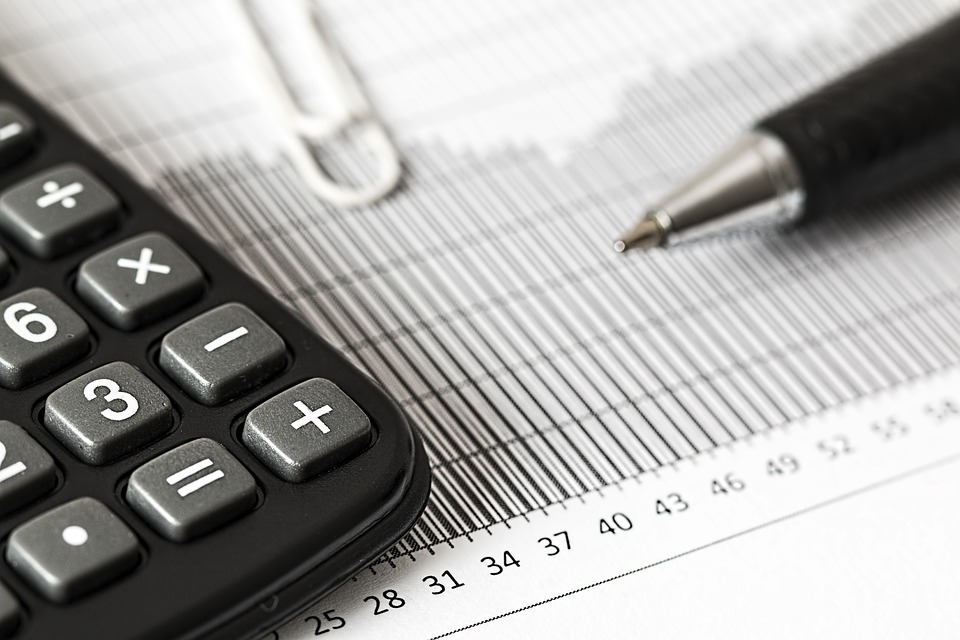 Research income, degrees awarded and income-in-kind
Use of more quantitative data – advice from working group of Forum for Responsible Research Metrics
[Speaker Notes: Will explore the data already collected and held by institutions and how it may be used.

Data on research income, income in kind and research degrees awarded will continue to be included in this element.]
Institutional level assessment of environment
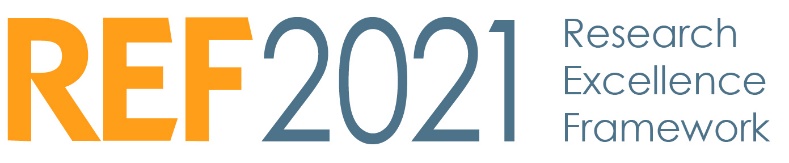 Institutional-level information will be included in the UOA-level environment template and will be assessed by the relevant sub-panel in REF 2021. 
Pilot of the standalone assessment of the institutional-level environment will draw on this submitted information.
Outcomes from the separate pilot exercise will not be included in REF 2021.
[Speaker Notes: The Stern review proposed the introduction of an institutional-level environment statement. Cautious support was given to this proposal in consultation responses, underlining the need for careful testing of this aspect, as indicated in the Stern review.]
Key issues for the panels
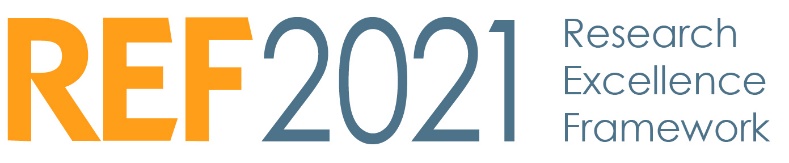 Eligibility of staff and outputs
Continuing case studies, and bodies of work underpinning impact
Environment guidance (incl. impact, interdisciplinarity, and open research)
Individual and unit circumstances
Joint submissions
Multiple submissions
Timing and criteria for requesting exclusions for small submissions
Timetable
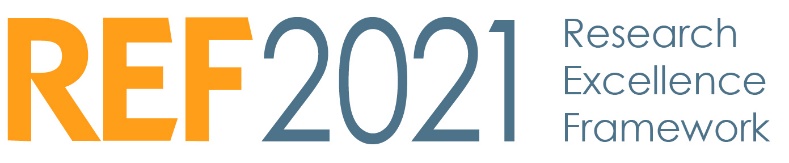 Further information
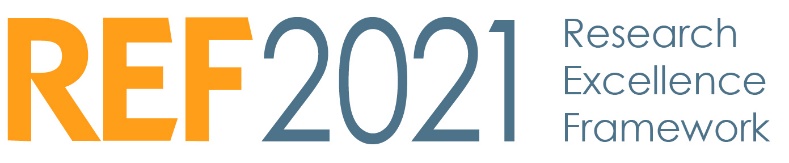 www.ref.ac.uk  (includes all relevant documents and FAQs)

Enquiries from staff at HEIs should be directed to their nominated institutional contact (will make available on www.ref.ac.uk)

Other enquiries to info@ref.ac.uk